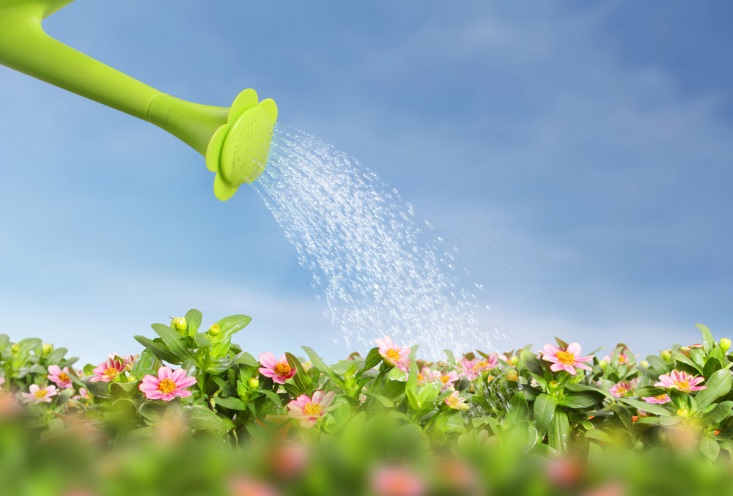 Hvad så med kirkernes sociale ansvar?

Konference og høring på Christiansborg d. 22. oktober 2013
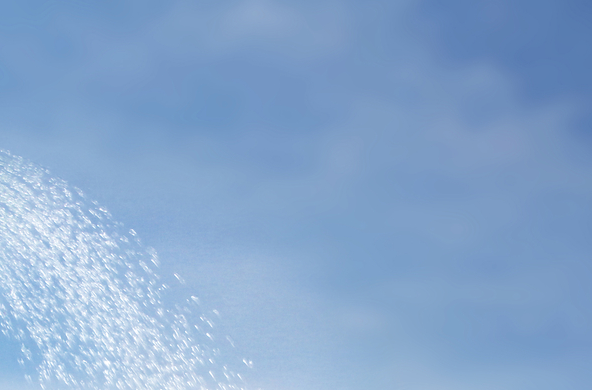 Tænketankens for kirkernes sociale ansvar
Formål 
Skabe forbedrede vilkår og trivsel for vanskeligt stillede mennesker – åndeligt, socialt, personligt og helbredsmæssigt
Skabe større synlighed omkring sociale behov
Skabe større respekt og anerkendelse omkring kristent socialt arbejde, socialevangelisk arbejde og diakoni i den brede befolkning
Give inspiration og mulighed for erfaringsudveksling samt faglig udvikling inden for kristent socialt arbejde og andet socialt arbejde
Fremme og udbrede kristent socialt arbejde
Arbejde for forbedrede rammebetingelser for kristent socialt arbejde – lovgivning og økonomi
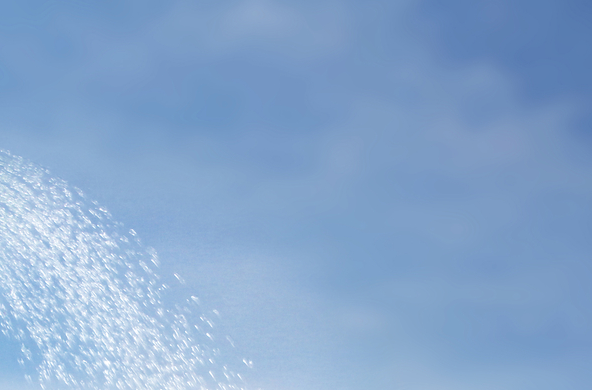 Hvad skal konferencen sætte fokus på?

Kirkerne skal agere spydspids, når det handler om at engagere sig i vanskeligt stillede menneskers liv med næstekærlighed og omsorg 
 
Kirkerne skal være pionerer i forhold til den hjælp, som borgerne skal have ifølge lovgivningen. Et godt samfund kendes på den måde, det behandler de allersvageste på 
 
Kirkerne og de kirkelige sociale organisationer skal skabe koordinering, vidensdeling, synlighed og synergi, så kirkernes sociale arbejde opnår endnu bedre resultater for vanskeligt stillede mennesker. Gerne i samarbejde med det offentlige og private 
 
Kirkerne og de kirkelige frivillige sociale organisationer skal fortælle ”den gode historie”
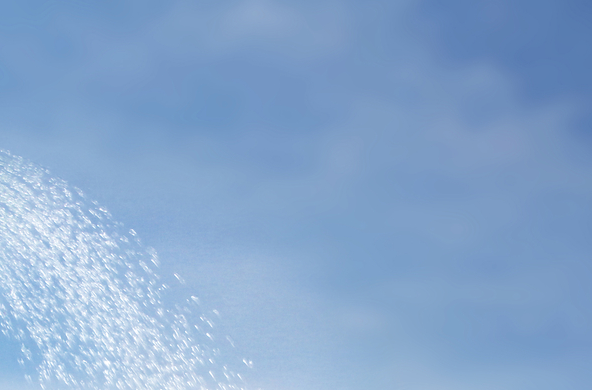 Program
9.30-10.00 Velkomst 
Hans Jørgen Jønsson – konferencens ordstyrer
Nina Eg Hansen - Direktør for socialpolitik 
10.00-10.40 Hvad siger Bibelen om socialevangelisk arbejde? 
John Lorenzen – præst Saralystkirken og formand for Evangelisk Alliance i Århus
10.40-11.15 Hvad sker der, når evangeliet forkyndes sammen med ostemadder for misbrugere og prostituerede på 
Vesterbro? Johannes Fuchs – formand for Kontaktcenter Klippen
11.15-11.25 Pause
11.25-12.10 Visioner for kirkernes rolle i forhold til de allersvageste 
Morten Aagaard – Korshærsleder, Kirkens Korshær Aarhus, og tidligere generalsekretær for Bibelselskabet samt 
direktør for Lego Fondene
12.10-12.45 Frokost
12.45-13.00 Hvordan står det til - hvad viser en analyse af kirkers sociale arbejde?
Dorthe Suell – konsulent SUELL Team og formand SaralystFonden
13.00-13.30 Menighederne og de sociale foreninger
Lars Bundgård – generalsekretær Jysk børneforsorg/Fredehjem
13.30-13.45 Pause
13.45-14.15 Høring
Daniel Toft Jakobsen (S), Mette Hjermind Dencker (DF), Mette Bock (LA) og Tove Videbæk (C)
14.15-15.15 Debat mellem politikere og deltagere  
15.15-15.45 Gå ud i verden
Anne Jakshøj – Familiekonsulent Frelsens Hær
15.45-16.00 Konklusioner v. Hans Jørgen Jønsson
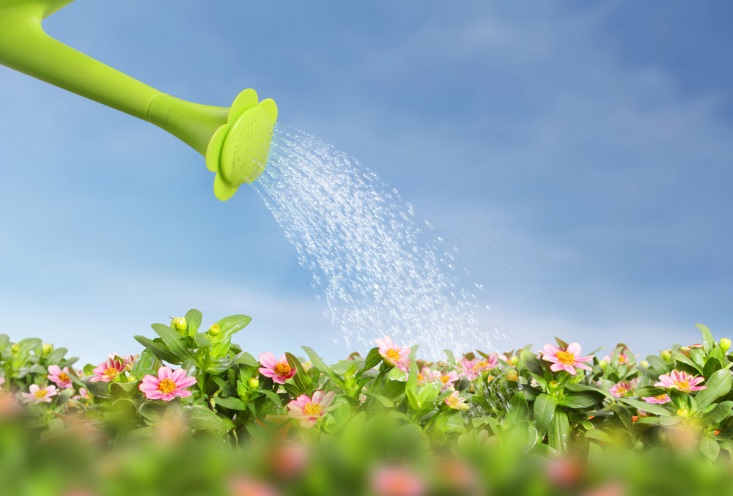 De næste skridt

Inspiration på www.kirkernessocialeansvar.dk – alle er velkomme til at indsende gode 
       eksempler
Power Point fra i dag kommer også på hjemmesiden
Debat på Facebook https://www.facebook.com/TaenketankForKirkernesSocialeAnsvar
Tænketanken tager ud i landet for oplæg, debatmøder, visionsmøder osv. 
Tænketanken vil arbejde for at udvikle netværk og arrangementer   
Den Folkekirkelige Udviklingsfond har fokus på initiativer, der styrker den diakonale 
       indsats i sognene. Ansøgningsfrist d. 29. november 2013. 2 mio. i puljen.
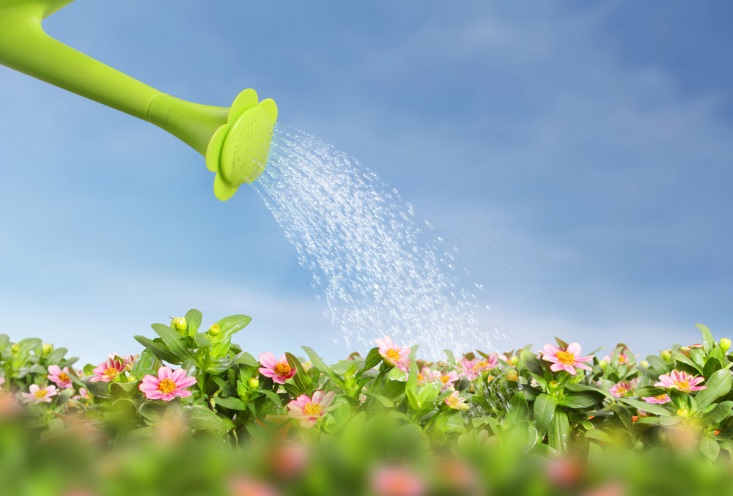 Tak for i dag – kom godt hjem